A COMMITMENT TOSMART MANUFACTURING
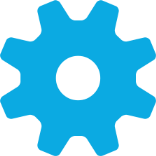 WE’RE DEDICATED TO TOTAL QUALITY FROM THE GROUND UP.
A Commitment to Smart Manufacturing
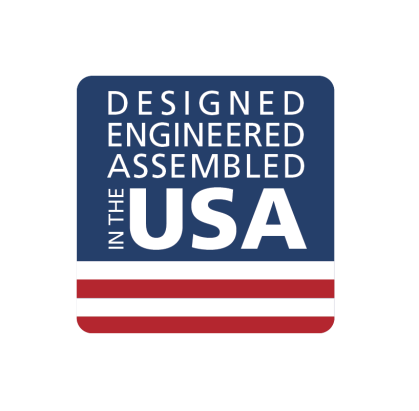 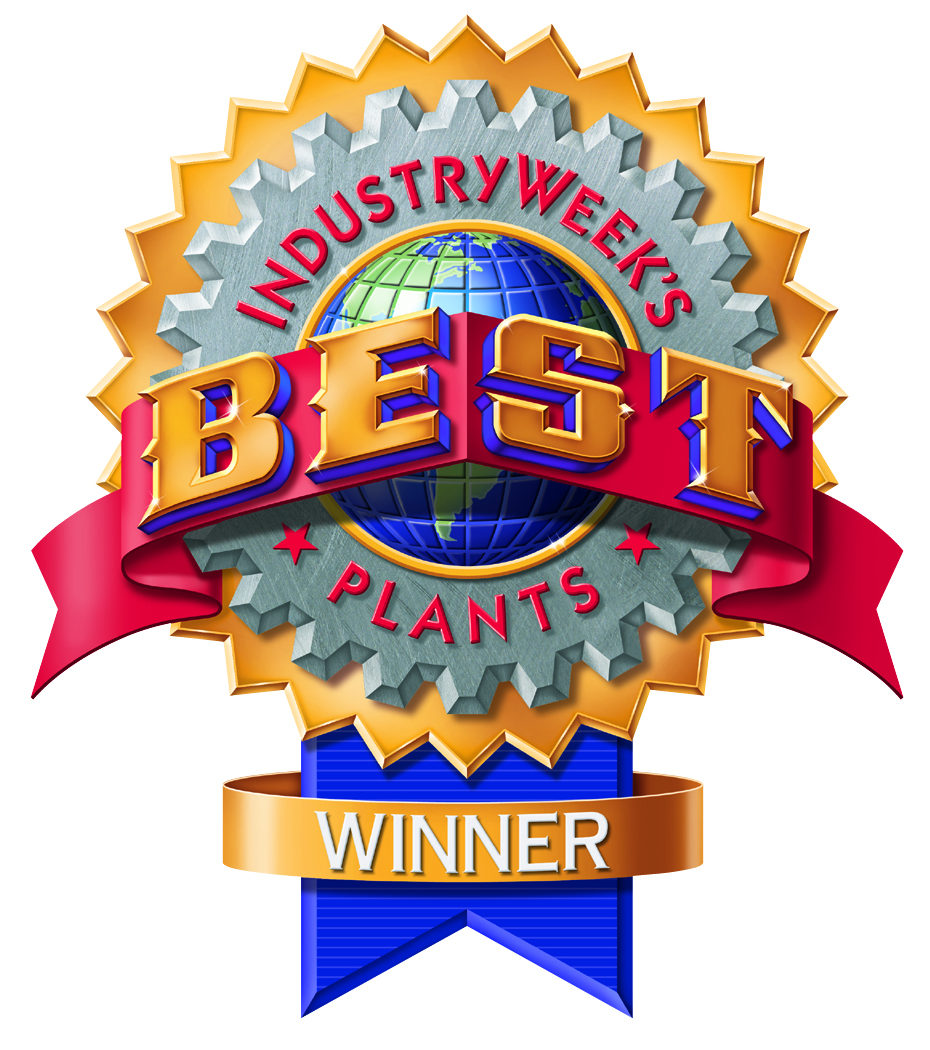 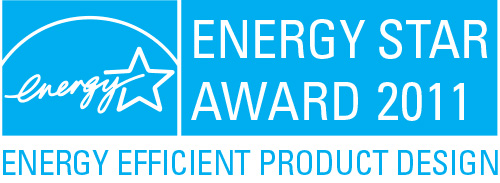 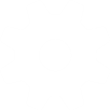 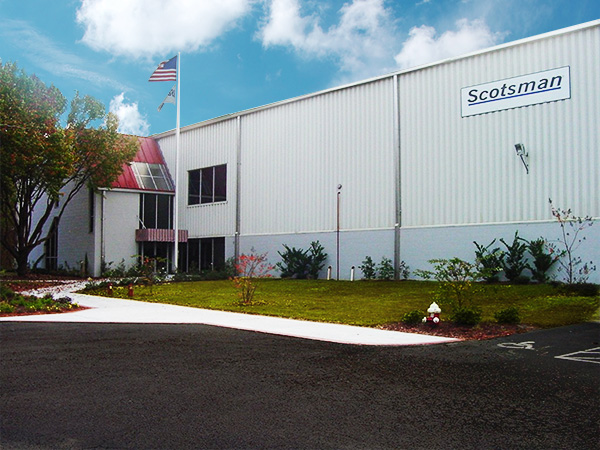 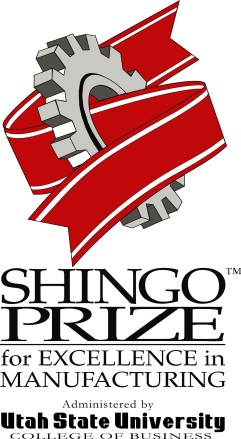 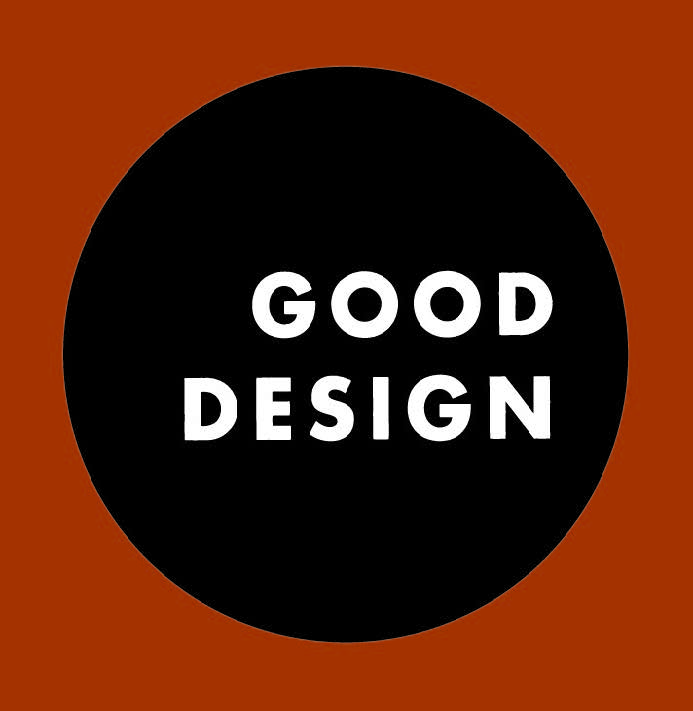 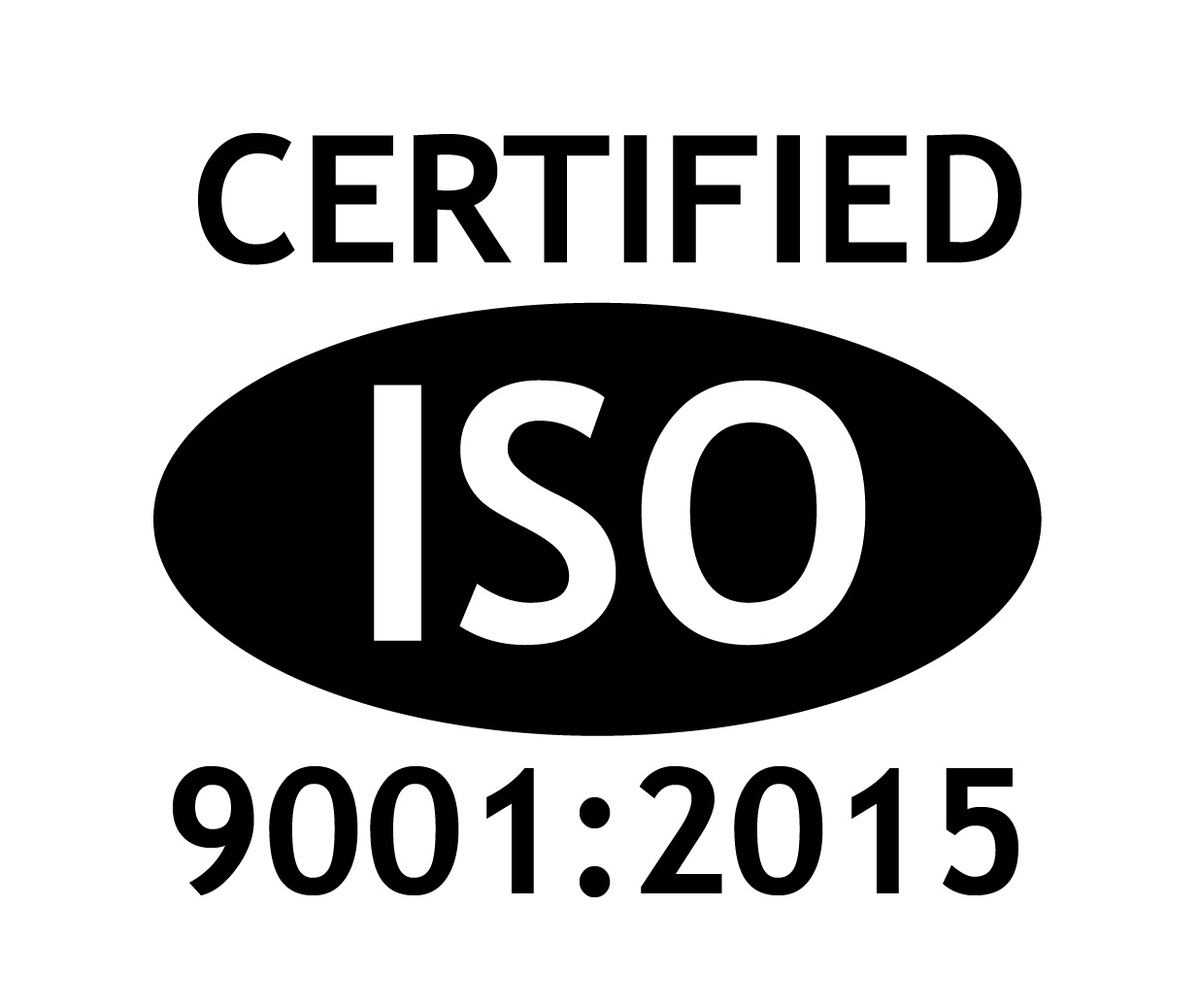 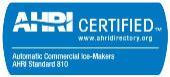 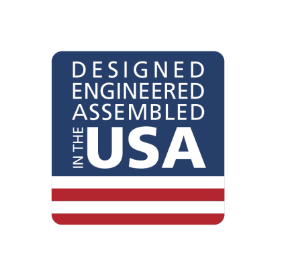 Award Winning Manufacturing Facility
Fairfax, South Carolina - Plant Built For Scotsman in 1980
ISO 9001:2015
Named Top 25 Factory in U.S. By Industry Week
288,000 sq. ft. Manufacturing Facility
Dist. Center Purchased In 1986 (80,000 sq. ft.)
Produce 90,000 - 100,000 units / year
Produces 360 SKUs
Cubers
Flakers / Nuggets
Undercounter Products
Dispensers
Bins
Home Ice Machines

Manufacturing Operations
Sheet metal
Rotocast Molding
Assembly, Test, Packout
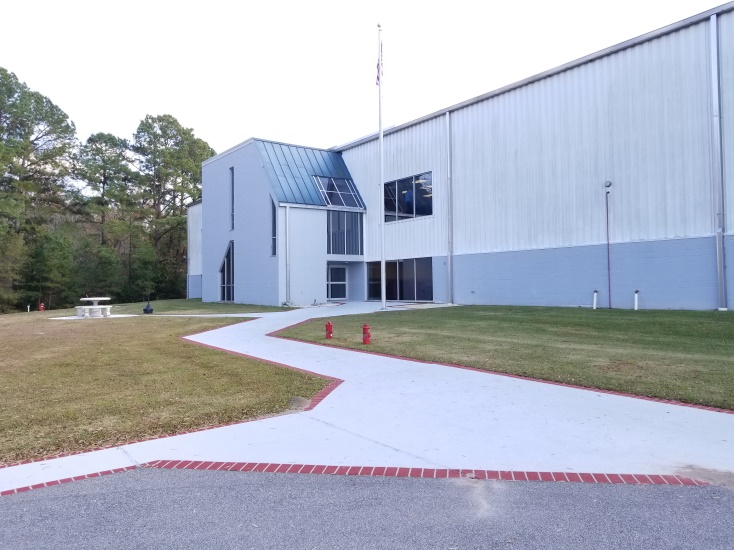 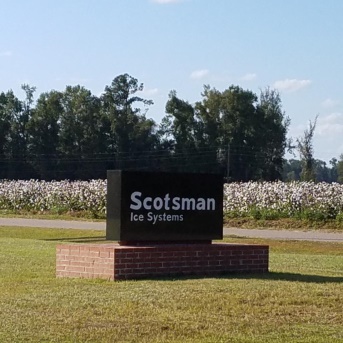 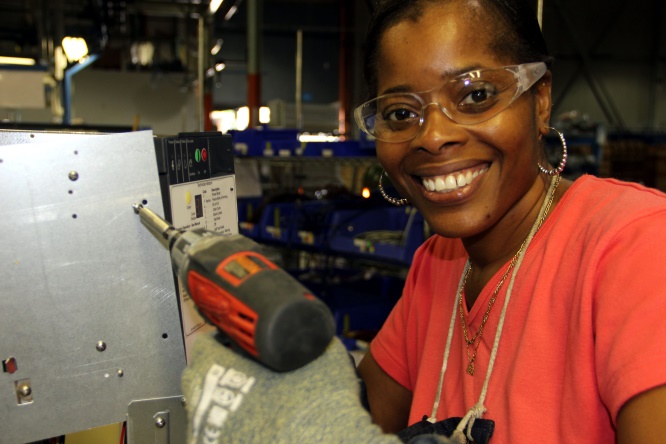 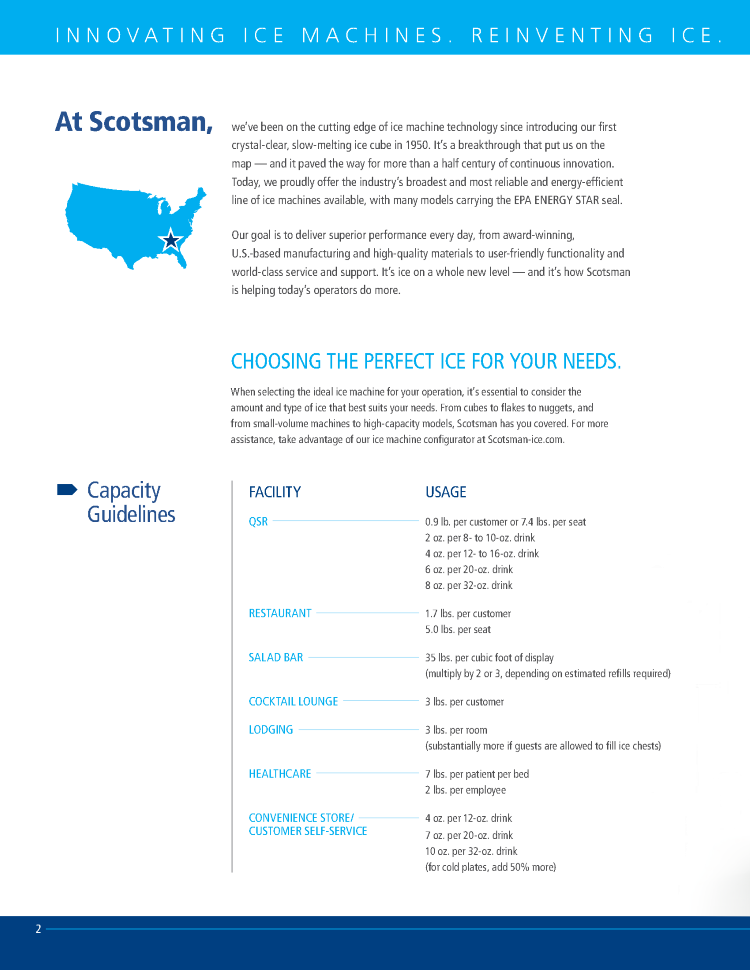 Scotsman Cost Containment Initiatives
Lean Manufacturing
Reducing Waste (TPM)
Level Load Production
Increased Quality
Helps manage seasonality
Cost / Sustaining Projects
FMS / Steel Optimization
Component Commonality
Quality Improvements
ISO 9001:2015
UL, NSF, ETL, CE
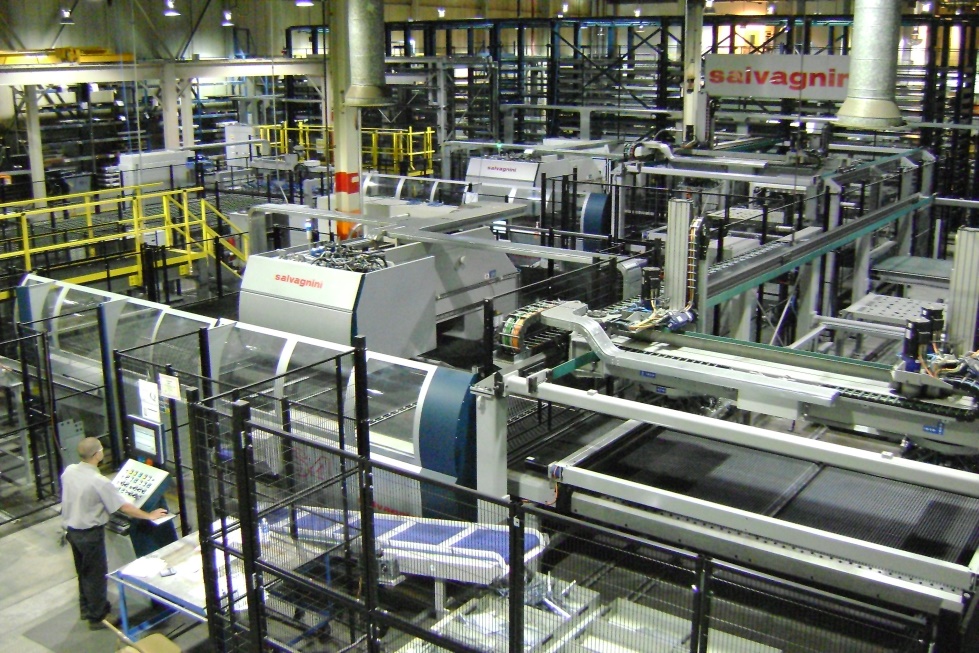 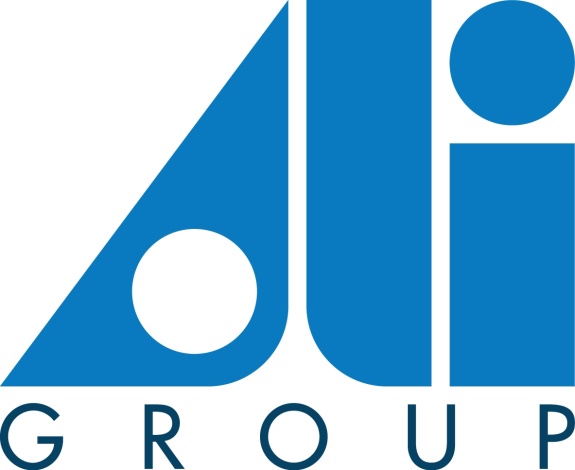 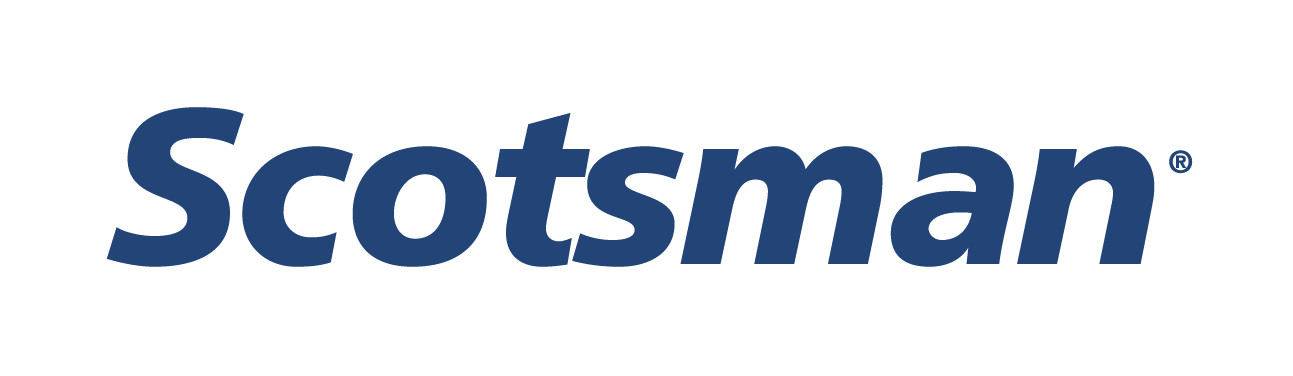